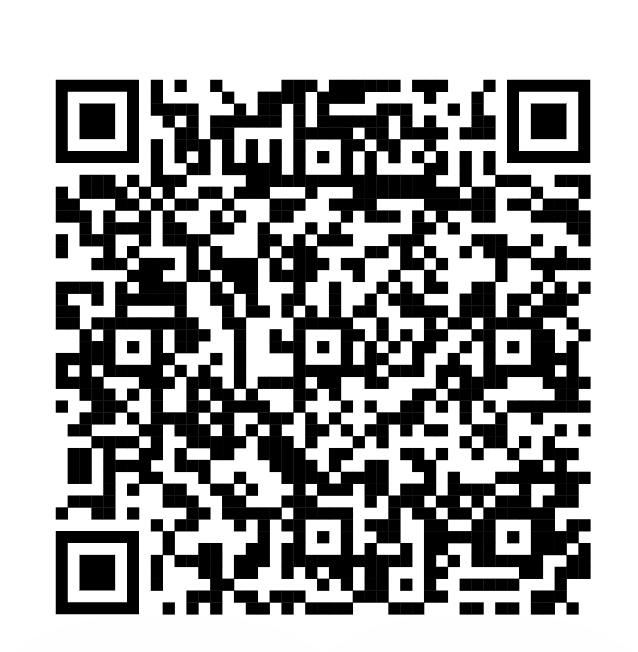 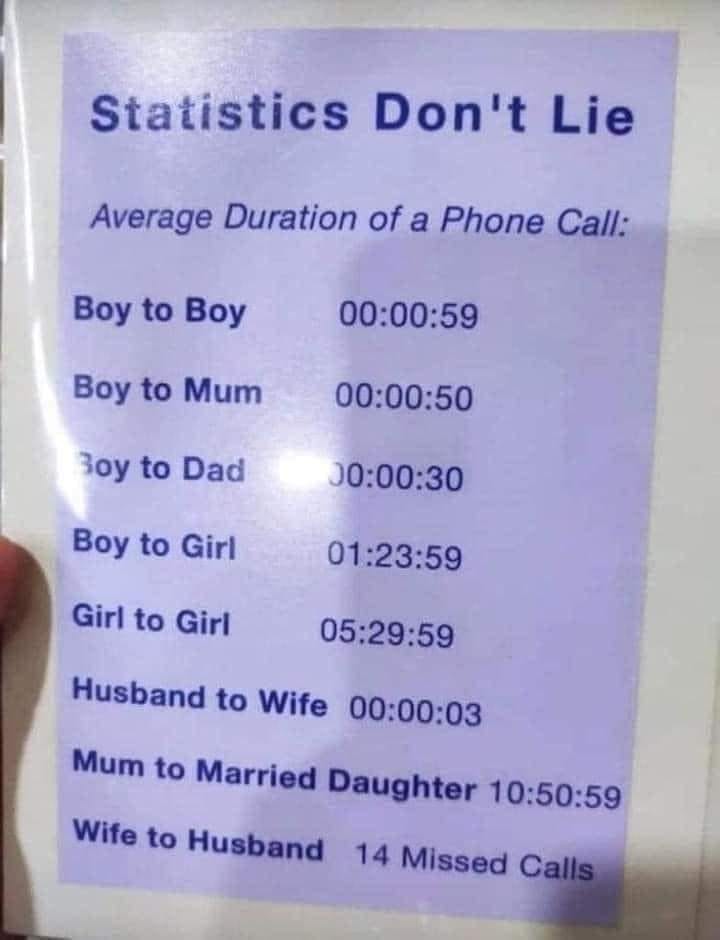 Hartley & Heredia
Statistics in the Research Process
Chapter 1
There are three kinds of lies: 
lies, damned lies, and statistics
~ Benjamin Disraeli (1804 – 1881)
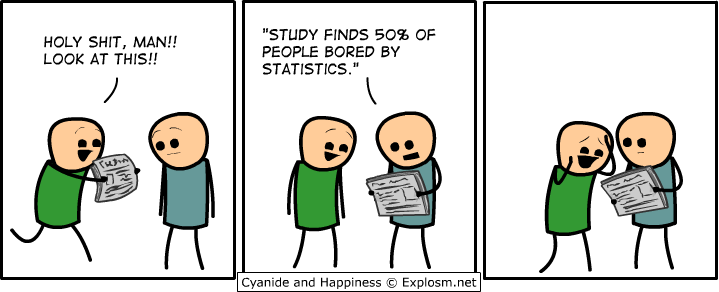 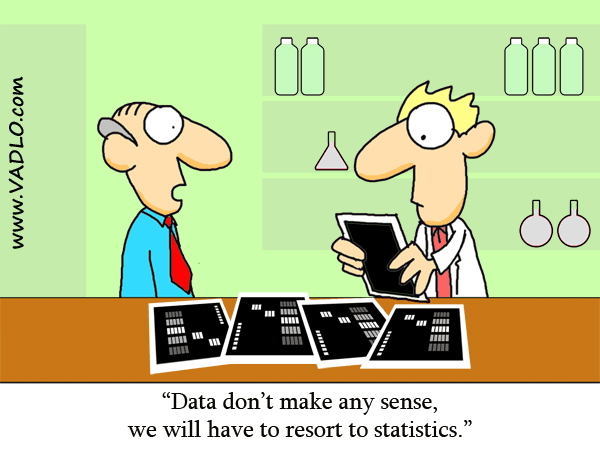 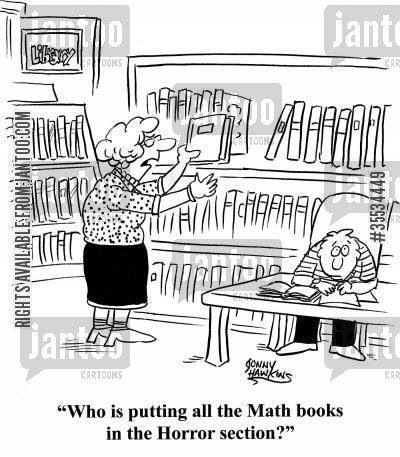 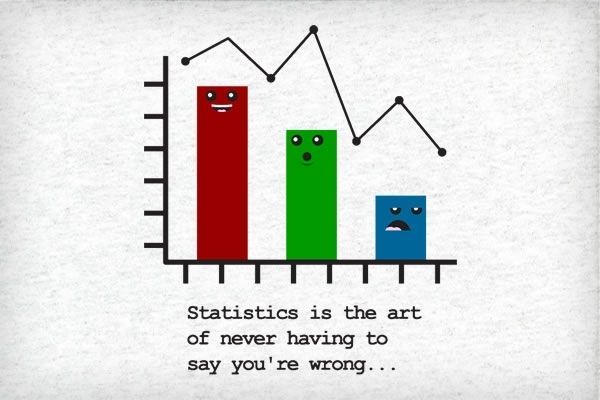 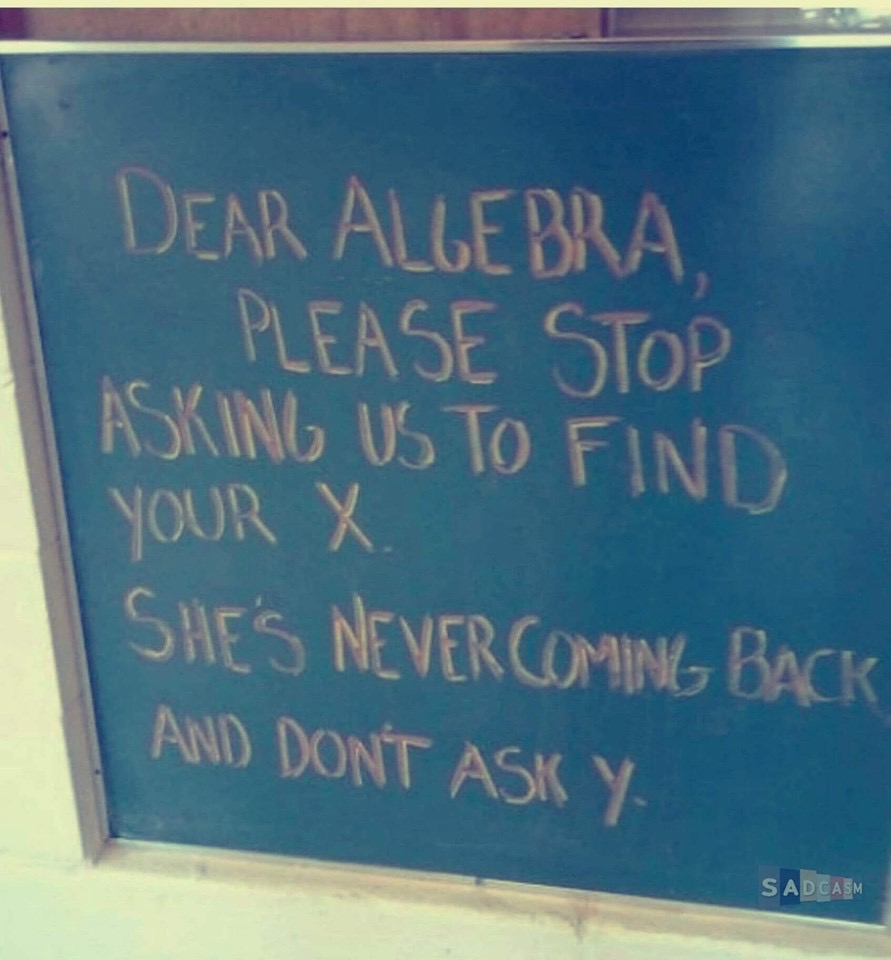 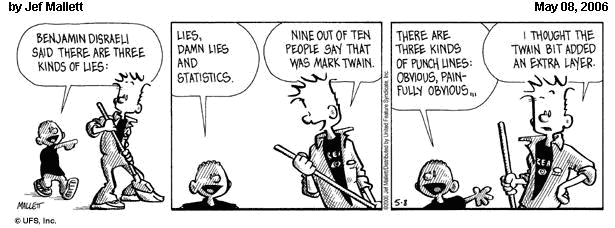 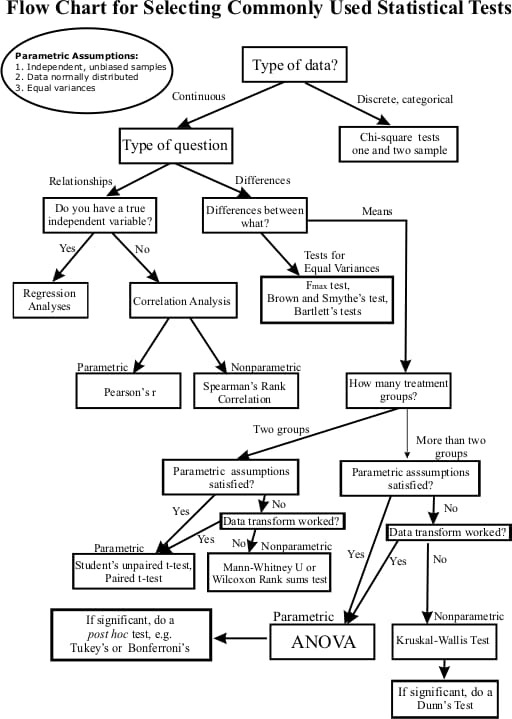 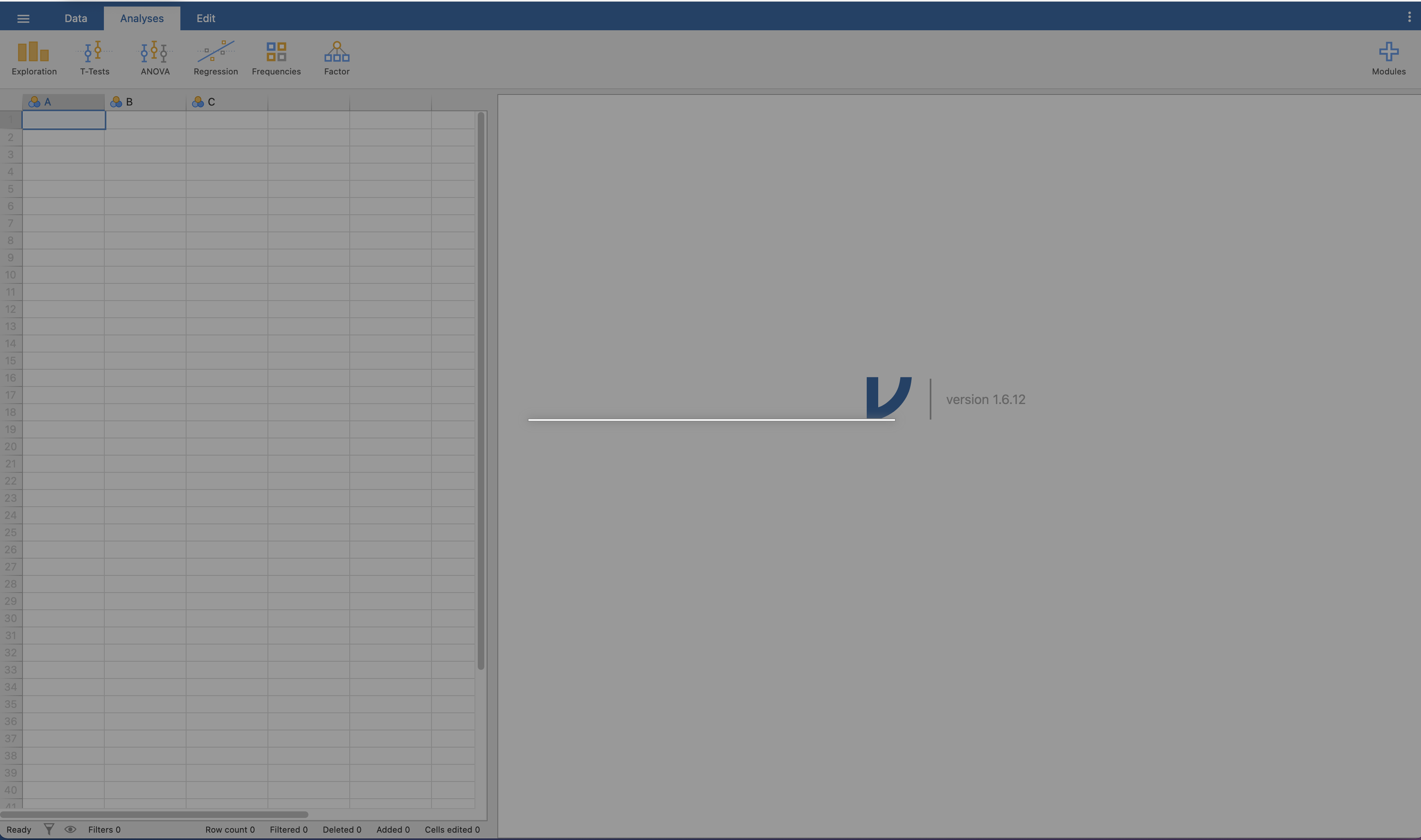 https://cloud.jamovi.org/ (Access jamovi from your browser)
https://www.jamovi.org/ (Access javmovi’s website)
Chapter Outline
What are Statistics?
Basic Concepts
Theory and Research
Statistics and Research
Kinds of Variables
Assumptions Underlying Statistical Procedures
Levels of Measurement
Why Learn Statistics?
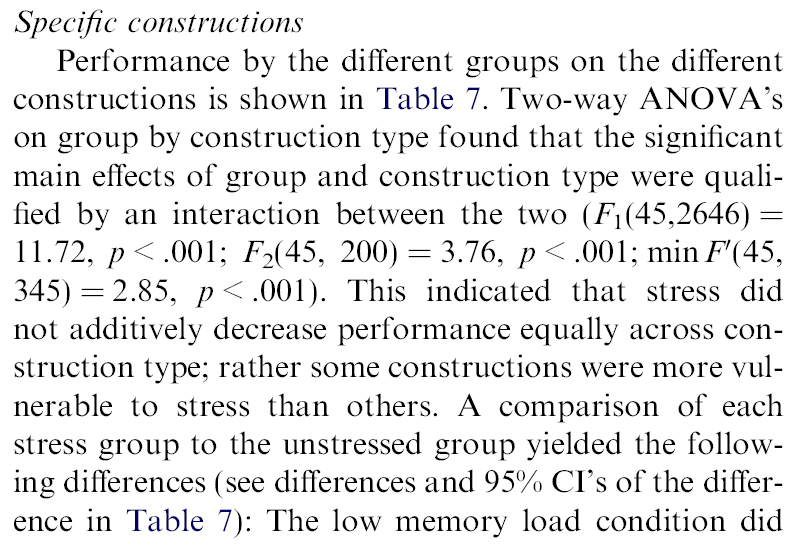 Understand research articles 
Help you on your  own research
Improve your reasoning and intuition
Better consumer of science
What are Statistics?
Branch of applied mathematics focusing on the organization, analysis, and interpretation of a group of numbers or large amounts of data

Two Main Branches of Statistics
Descriptive statistics: 
Summarize a group of numbers from a research study. 
The numerical, graphic, and tabular descriptions or output of collected data
EXCELLENT 
ECONOMY
BAD 
ECONOMY
100 Abortions
0 Abortions
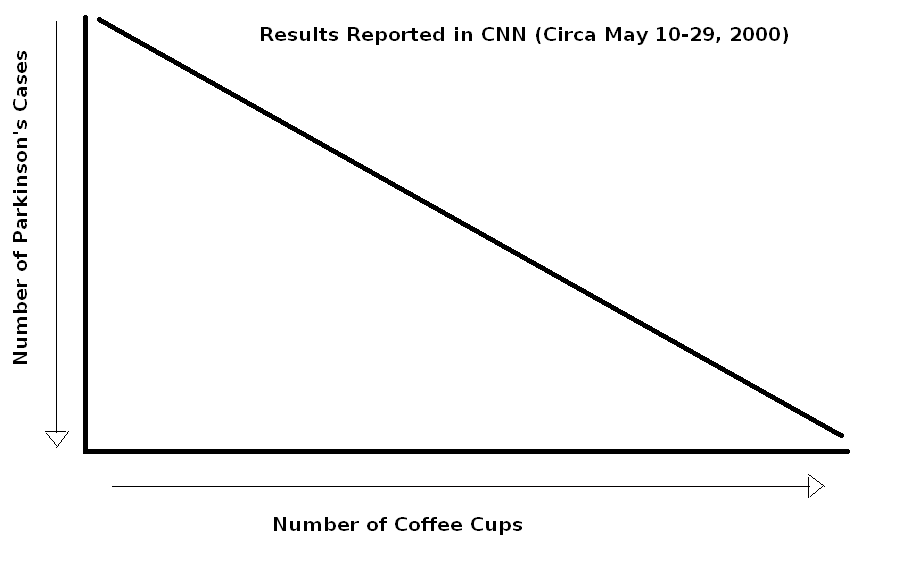 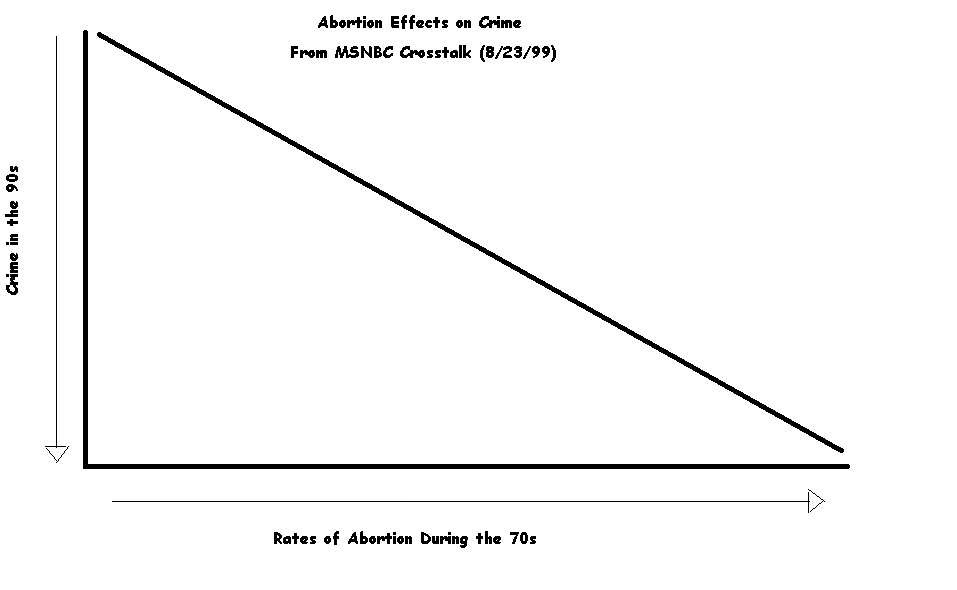 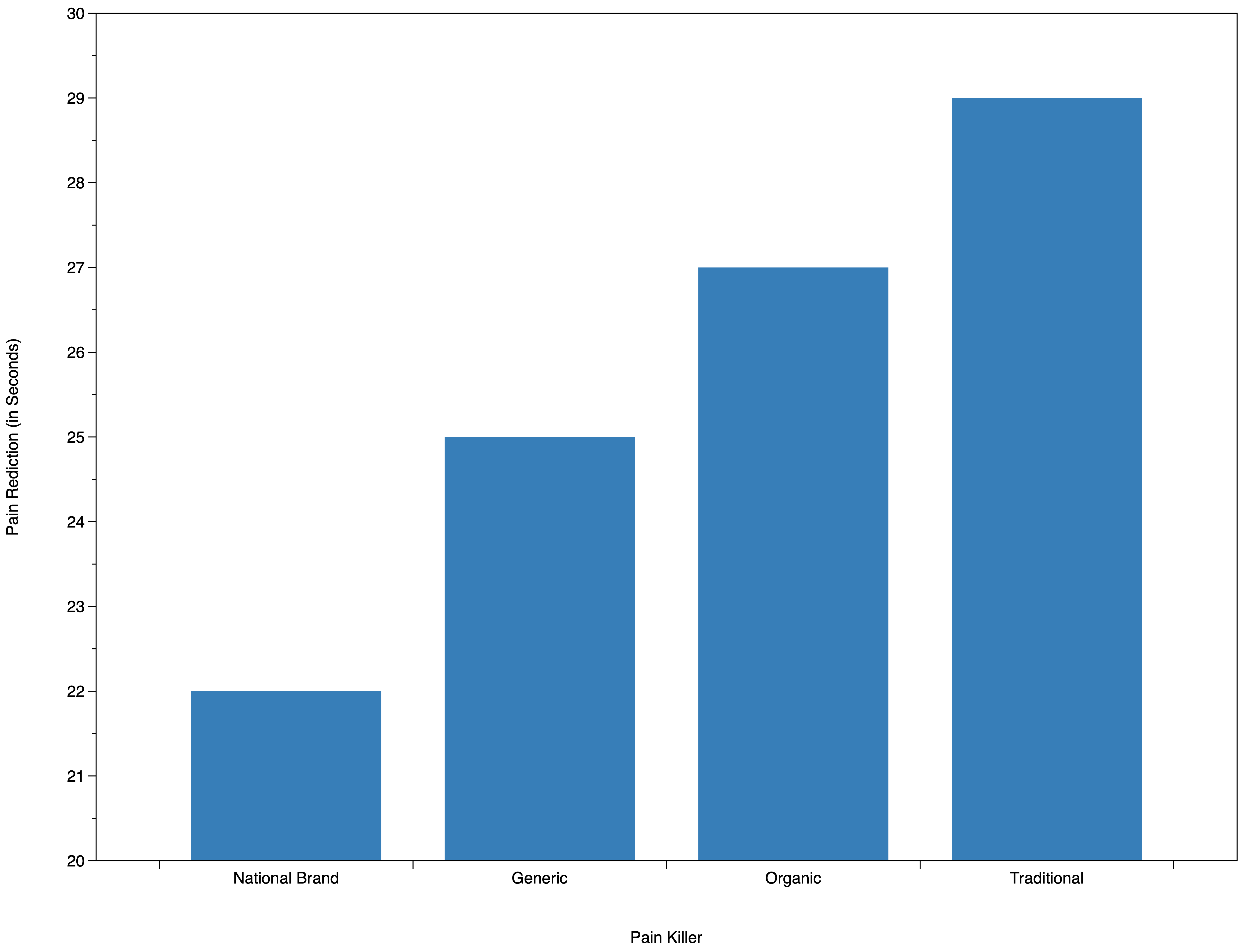 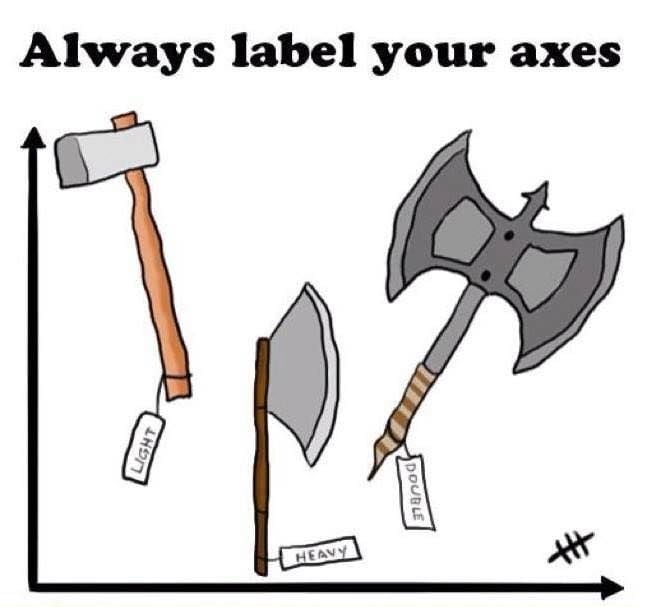 What are Statistics?
Inferential statistics:
Methods and procedures for drawing conclusions, make inferences based on scores collected in a research study and going beyond them
Generalize from sample to population
Samples (statistics) vs. Populations (Parameters: Unknown)
Statistics is the TESTS (t-est, Z-test) that can be used to analyze collected data.
Populations and Samples
Population
 Total set of subjects of interest (ALL TAMIU students)
Sample
Representative subset of the population on which the study collects data 
(n = 45 students chosen at random)
Theory and Research
Theory: Organized system of assumptions/ principles that attempts to explain certain phenomena and how they are related
Guides Research
Karl Popper: Look! Look!
Frames of Reference: Ways of looking at research questions/problems/ Motivation
Hypothesis: Prediction
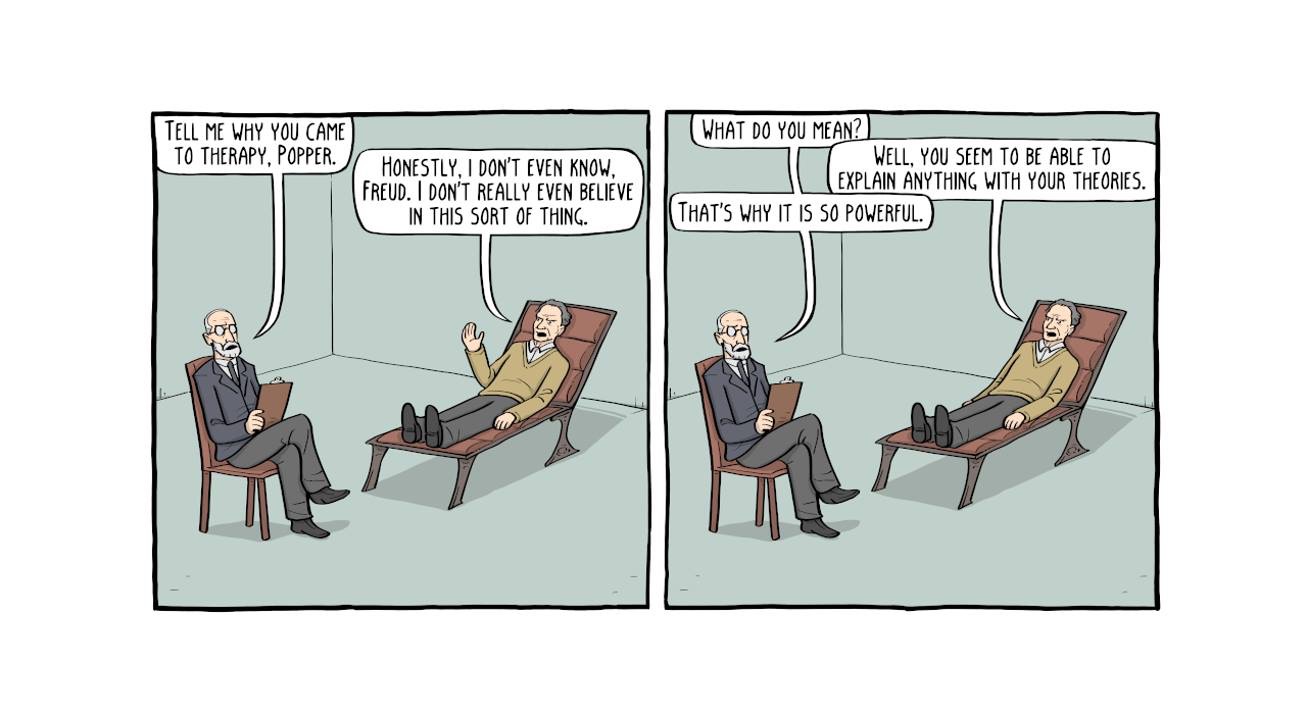 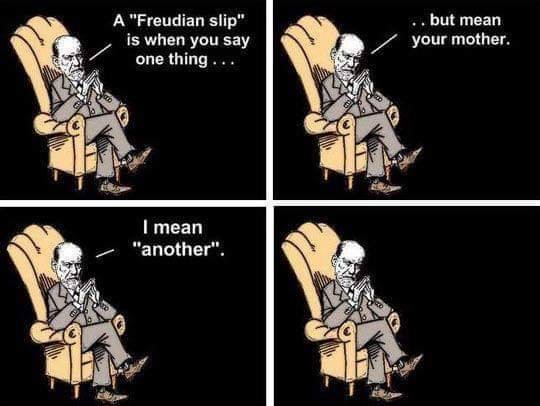 Variables
Variable 
Characteristic/condition that can have different values
Gender, Ethnicity, Religiosity
Value 
 possible number or category a score can have
Rating scale: 1-10; Gender: F vs. M;  F = 1 vs. M = 0 

Score 
A particular person’s value 
e.g., values on a test, 70, 80, 90.
Variables
Discrete (nominal, Qualitative variable):
Fixed values (categorical, subcategories)
Religion: (Catholic, Protestant)
Political party: (Republican, Democrat, Independent)
Gender: Male, Female 
Numbers no numerical value: Male = 1, Female = 2
Continuous (numeric, quantitative variable)
Infinite or unlimited values
Age: In years, 2.3 years old, 3.5 days old child
Discrete and Continuous Variables
Discrete and Quantitative!!!
Variables that only take on values from a set of separate numbers
Number of crimes committed 
	(can you have1.5 or 1.8 crimes)
Number of elections previously voted in
	 (Voted 1.5 times?)
Number of children
	(Household = 1.5 children/family)
Assumptions Underlying Statistical Procedures
Randomization
Random selection
Random assignment
Sample size
Scales or Levels Measurement
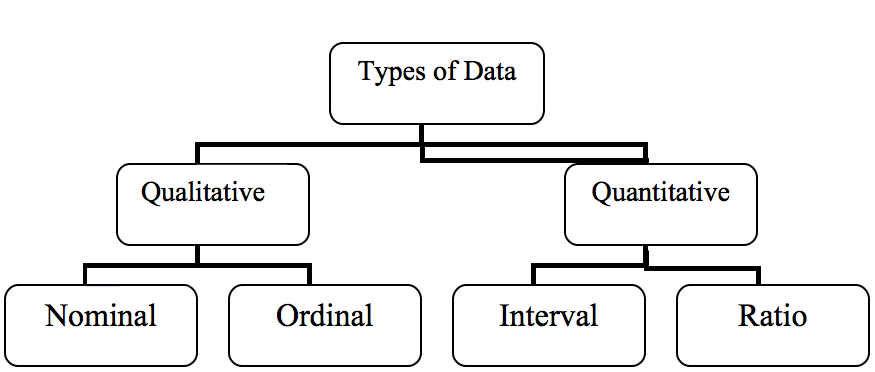 Nominal: variable in which values are categories 
	(e.g., gender, religion, ethnicity)

Ordinal (Rank-order): numeric values correspond to the relative position of things measured (e.g., class rank birth order)
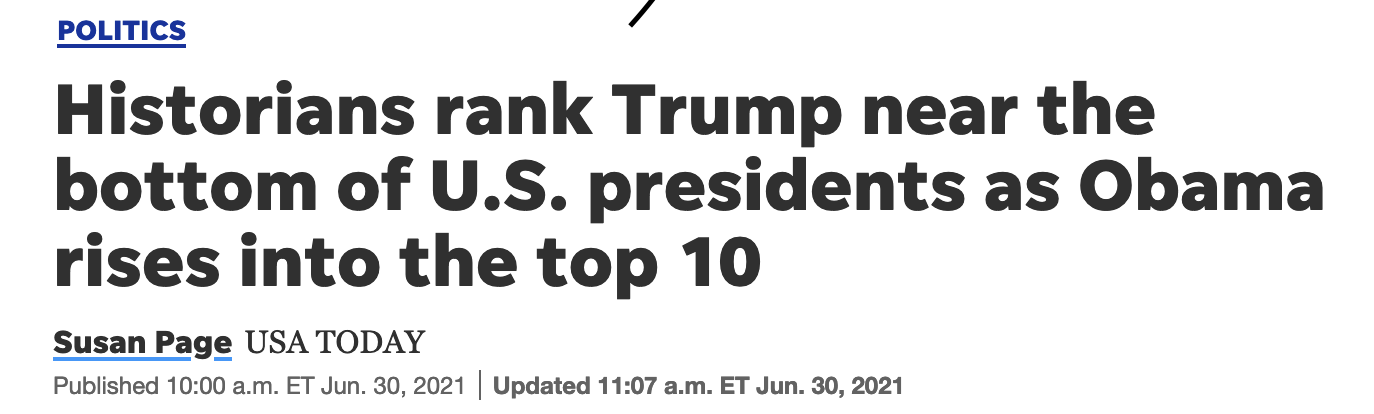 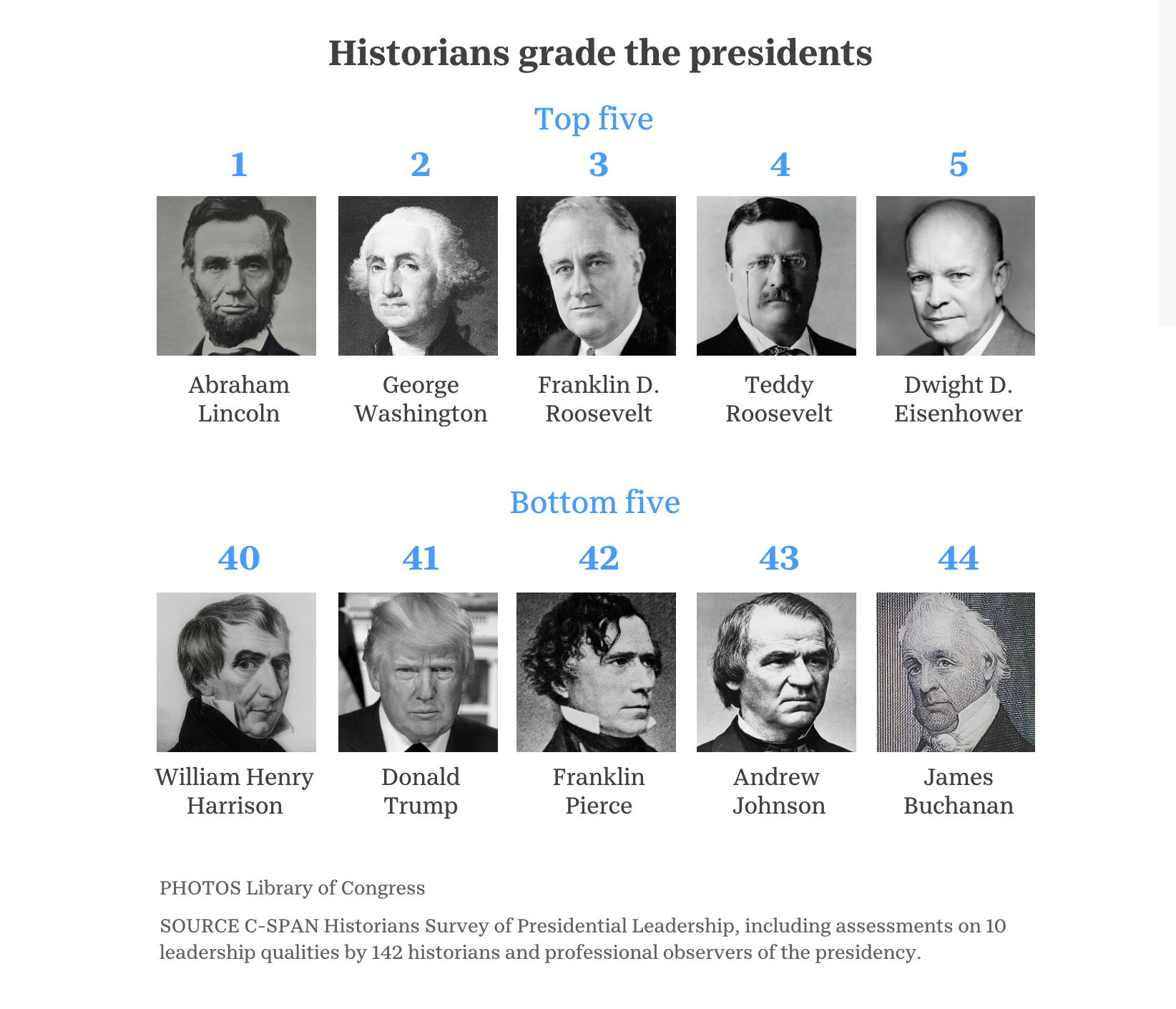 https://www.usatoday.com/story/news/politics/2021/06/30/historian-ranks-trump-near-bottom-presidents-obama-rises-top-10/7795974002/
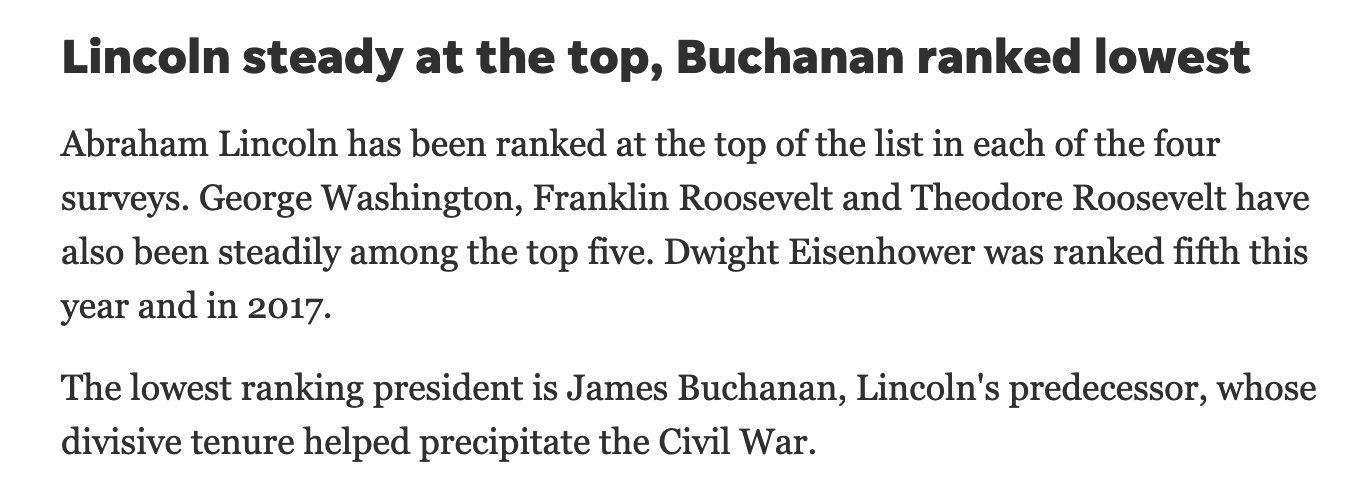 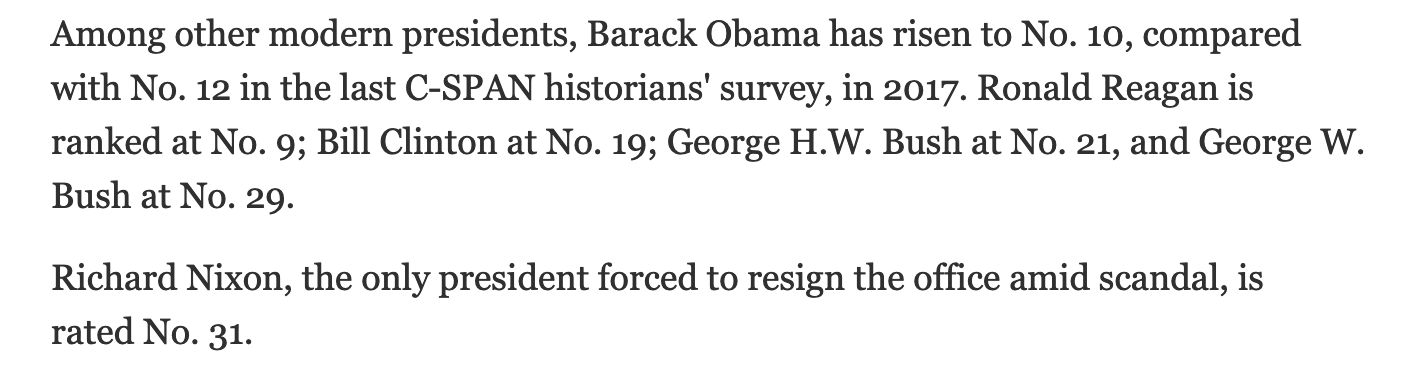 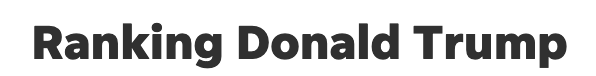 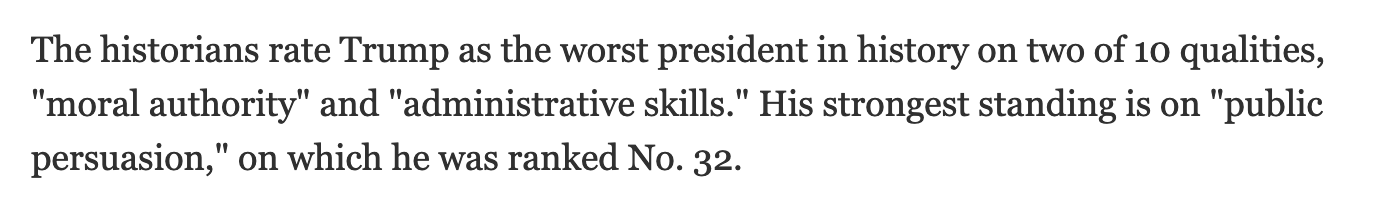 Scales or Levels Measurement
Interval
Numeric, quantitative and continuous
Ages: 5, 10, 15, 20, 25, 30, 35, 40, 45, 50, 55, 60, 65
Continuum of ages: Equal distance intervals
Equal unit size or interval: Units of measurements (intervals) on scale are all equal in size
Distance between 5 and 10 identical to 60 and 65
Temperatures: Difference between 30º and 40º same as differences between 80º and 90º

Ages: 5, 10, 15, 20, 30, 40
See the intervals? Not an interval scale!! Different intervals
Scales of Measurement
Underlying numerical information provided by a measure
Equal-interval: Numeric Variable (No absolute ZERO)

Carries identity: Days with different temps receive different scores on scale

Magnitude: (cooler days receive lower scores)
Equal unit size: differences between values correspond to differences in the underlying thing being measured (Diff. between 20o & 40o is equivalent to the difference of 50o & 70o)
e.g., pain level, stress level, ratings of mood, age
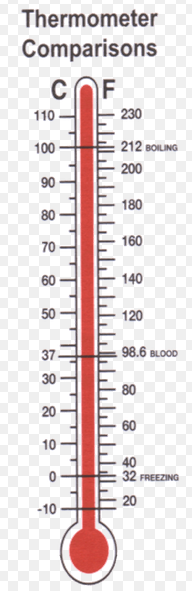 Scales of Measurement
Ratio
Identical to interval with one exception. 
It has an absolute zero. 
ZERO stands for the absence of something.
Temperature in ºK ( 0ºK = -459.67 ºF!)
ºF or ºC Temperatures can go below ZERO
Time, Weight
Income: Persons can have no money? Is it a ratio?
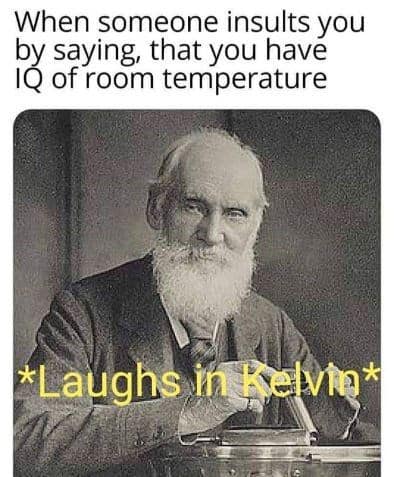 20–22 ºC
68–72 ºF
293 ºK
Differentiates values
Sex: Male or Female
Levels of Measurement and Measures of Central Tendency
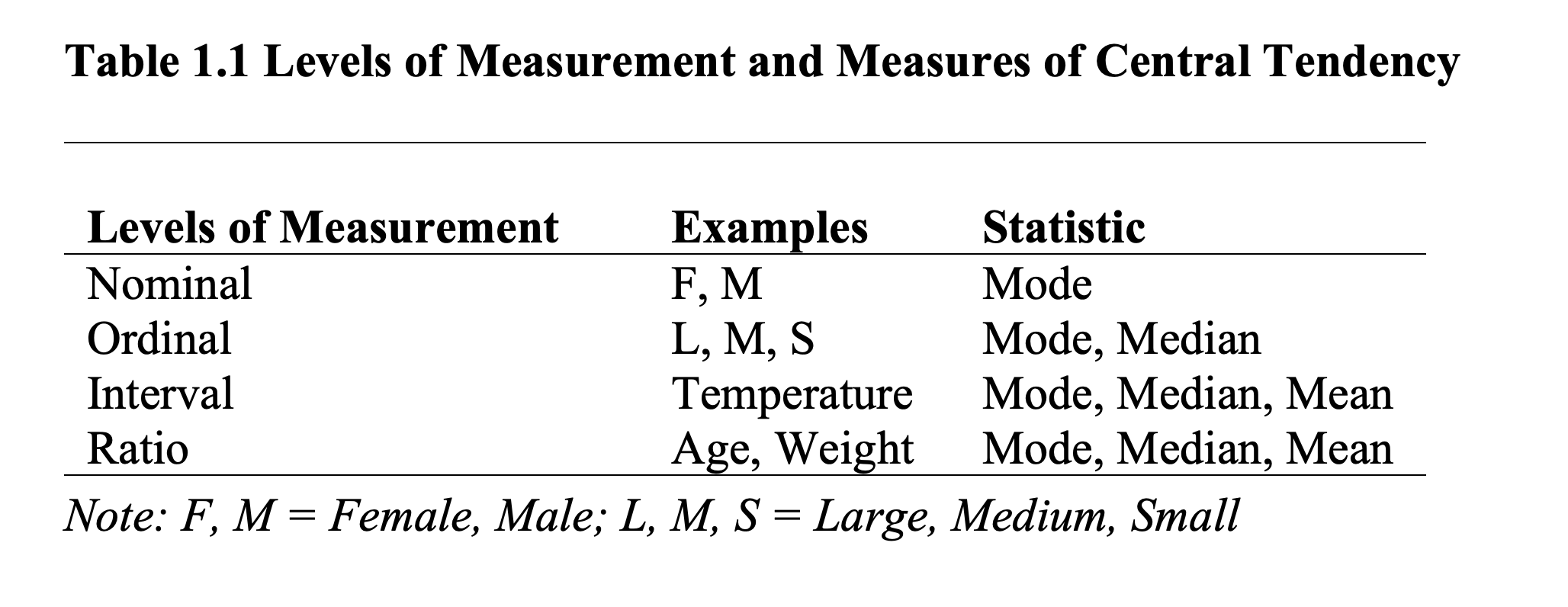 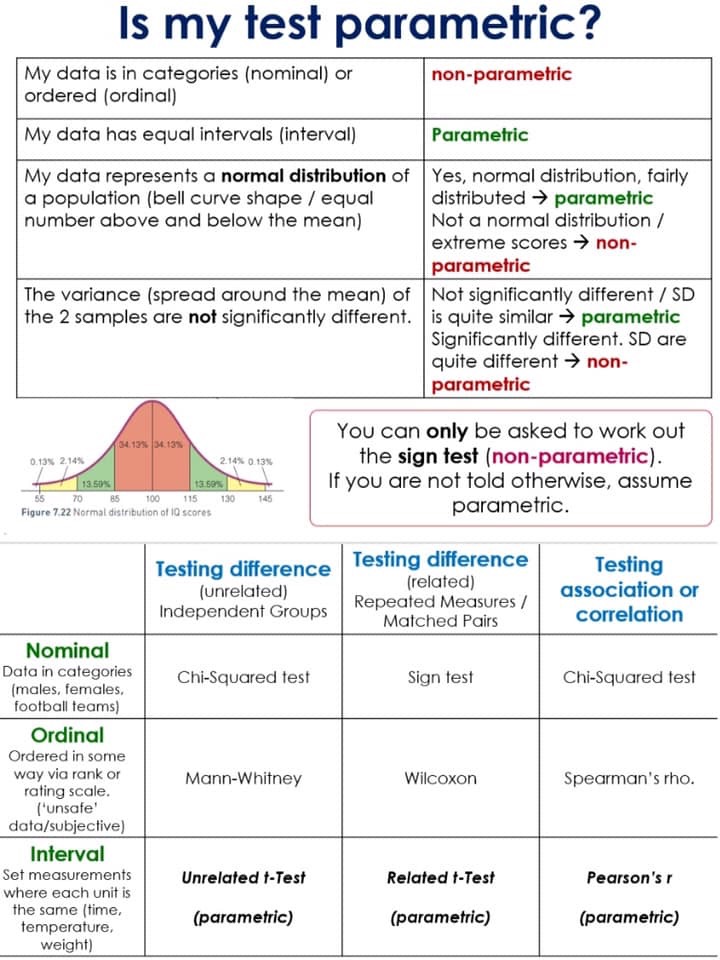 Comprehension Questions
You are conducting a study to evaluate how happy students are when taking a statistics test. 

For this study, you ask college students to rate their level of happiness on a scale of 0 (very unhappy) – 10 (very happy)
1. What is your variable of interest?
2. Is your variable, numeric or nominal.
3. What level of measurement are you using?
a. Interval
b. Numeric
c. Nominal
Key Points
Descriptive statistics are used to describe and summarize a group of numbers from a research study.
A value: is a number or category; a variable is a characteristic that can have different values; a score is a particular person’s value on the variable.
Some numeric variables are rank-ordered and some variables are names or categories and not numbers.